Για εξάσκηση…
Σελίδα 159: 2, 3, 4
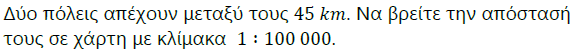 Άσκηση 2/Σελ.159
x
Πραγματική Απόσταση:
45km= 45 000m= 4 500 000cm
Απ. Η απόσταση των δύο πόλεων στον χάρτη είναι 45cm.
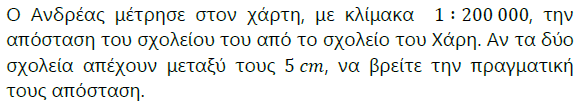 Άσκηση 3/Σελ.159
x
5 cm
Μέτρηση στον χάρτη:
Απ. Η (πραγματική) απόσταση των δύο σχολείων είναι 10km.
Άσκηση 4/Σελ.159
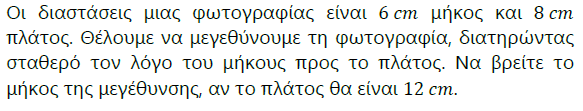 x
3
3
2
1
Απ. Το μήκος της μεγέθυνσης είναι 9cm.
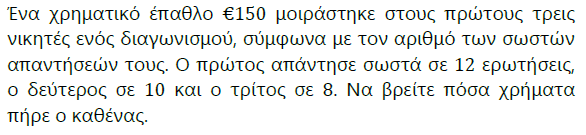 Άσκηση 7/Σελ.159
Είναι ΔΙΚΑΙΟ να μοιραστούν το ποσό δια 3 (Δηλαδή να πάρουν από €50 ο καθένας);
ΑΝΑΛΟΓΩΣ των σωστών απαντήσεων που έχει δώσει ο καθένας, να πάρει και το αντίστοιχο ποσό!!!
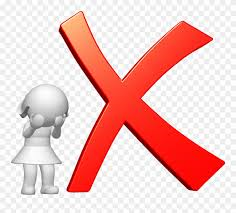 Το ΣΥΝΟΛΙΚΟ ποσό των €150 θα μοιραστεί σε 
ΣΥΝΟΛΟ: 12+10+8=30 σωστές ερωτήσεις!!!
Ο Β απάντησε σε 10 ερωτήσεις, θα πάρει 10‧5= €50
Ο Γ απάντησε σε 8 ερωτήσεις, θα πάρει 8‧5= €40
Επομένως, αφού ο Α απάντησε σε 12 ερωτήσεις, θα πάρει 12‧5= €60
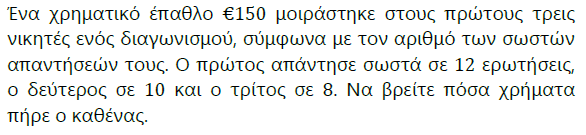 Άσκηση 7/Σελ.159
ΌΜΩΣ…
Ιδιότητα Μερισμού!!!
Το ΣΥΝΟΛΙΚΟ ποσό των €150 θα μοιραστεί σε 
ΣΥΝΟΛΟ: 12+10+8=30 σωστές ερωτήσεις!!!
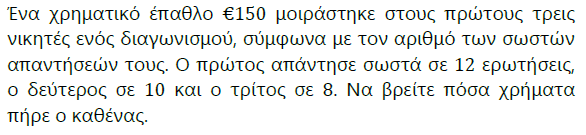 Άσκηση 7/Σελ.159
Απ. Ο Α θα πάρει €60, ο Β €50 και ο Γ €40.
Άσκηση 9/Σελ.160
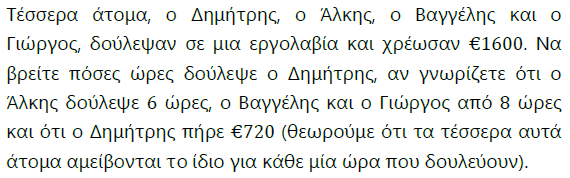 Α: 6h , Β: 8h , Γ: 8h
Δ: €720
Απ. Ο Δημήτρης εργάστηκε 18 ώρες.
Για εξάσκηση…
Σελίδα 167 (Ενότητας): 9